SDM® Hotline Tool Updates: Aligning County Policy and Practice
Phil Decter and Claire Crowley, evident change
Welcome and Introductions
Purpose of session
To meet with County Leadership and SDM Core Team members to provide critical information related to SDM Hotline Tool updates, and to support implementation planning to align county policy, practice, and training.
Agenda
Considerations for System Alignment
Welcome, Purpose, and Introductions
Decision Making at Hotline
Next Steps and Closing
Key Areas of Revisions
SDM Hotline Tool and Decision Making at Screening
Two Parts of the Hotline Tools
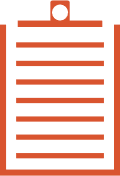 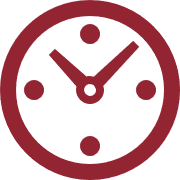 SCREENING
RESPONSE PRIORITY
Assessment Logic
Screen Out
Does the allegation meet statutory and legal threshold for in-person response?
NO
YES
How quickly do we needto respond?
Within 10 Days
Immediate/
Within 24 Hours
Non-accidental or suspicious injury
Item or “stem”
The child has a current or previously unreported injury or impairment AND the caregiver deliberately caused the injury/impairment OR there is basis to be suspicious that a caregiver caused it and it was non-accidental. Basis for suspicion may include but is not limited to:
Definition 
(threshold)
Physician reports that the injury type is consistent with non-accidental injuries; 
Injury to a non-ambulatory child with no plausible alternative explanation; 
Explanation for injury does not match injury; 
Injury is in the shape of an object (e.g., loop marks); or 
Credible disclosure by the child to the reporting party or other adult.
Examples
Key Areas of Revision and
ACL 20-142
Allegations in Out of Home Care
CSEC Allegations
Child Fatalities
Allegations in out of home care
Allegations in out of home care
Allegations of maltreatment in a group home or residential care settings must be screened like all other referrals to determine appropriateness of an in-person Child Protection response. 

Cross-reports to law enforcement or a licensing authority should not be used to determine or delay child welfare response when an in-person response is indicated.  

Hotline Tool updates support consistent screening of allegations for dependent or ward children in out of home care.
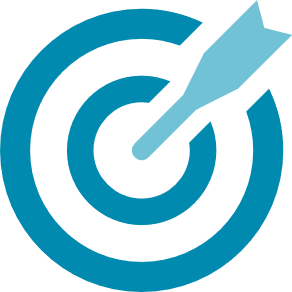 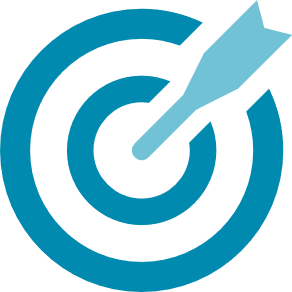 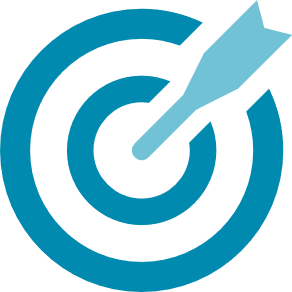 Hotline tool Updates
Expanded definition of “caregiver” for dependent or ward children in out of home care.
Item removed from preliminary screening section
Screening decision added for use when no screening criteria selected, but cross-report required.
Implementation considerations
Questions and Concerns
Peer Learning
PEER LEARNING AND QUESTIONS

Policy
Practice
Next Steps
Csec allegations
CSEC Allegations
Statute clarifies that child welfare intervention may be warranted for CSEC allegations, regardless of caregiver knowledge or involvement. 

To support consistent assessment of whether an in-person response is warranted, the sexual exploitation item has been expanded to include both 1) active caregiver involvement and 2) exploitation or trafficking by someone other than the caregiver.
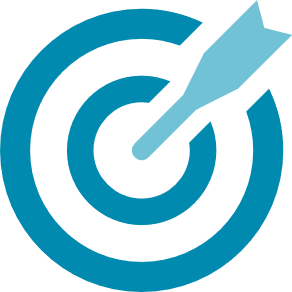 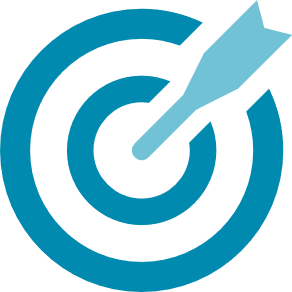 Implementation considerations
Questions and Concerns
Peer Learning
PEER LEARNING AND QUESTIONS

Policy
Practice
Next Steps
child fatalities
Child fatalities
ACL 20-124 requires an in-person child protection response for child fatalities where child abuse or neglect may have contributed to the cause of death, even when no other children are reported to remain in the home. 

To support proper screening and response, the SDM screening criteria for death of a child due to abuse or neglect will no longer specify that there is another child in the home.
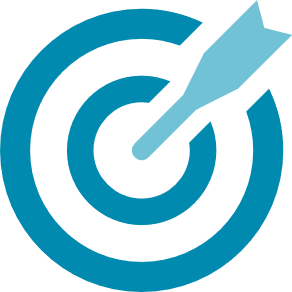 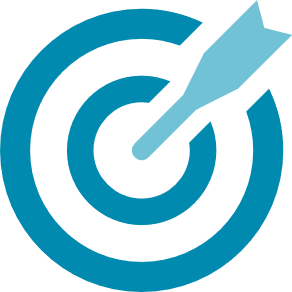 Implementation considerations
Questions and Concerns
Peer Learning
PEER LEARNING AND QUESTIONS

Policy
Practice
Next Steps
System alignment and implementation
Policy Alignment
Training
TA/subcommittee
Other?
AVAILABLE RESOURCES AND SUPPORT
Planning and Next Steps
Staff Training - January 27, 2021; 10am – 12 pm
Deployment in WebSDM, Monday February 1, 2021
Claire Crowley
ccrowley@evidentchange.org
BUILDING CONSENSUS: GRADIENTS OF AGREEMENT
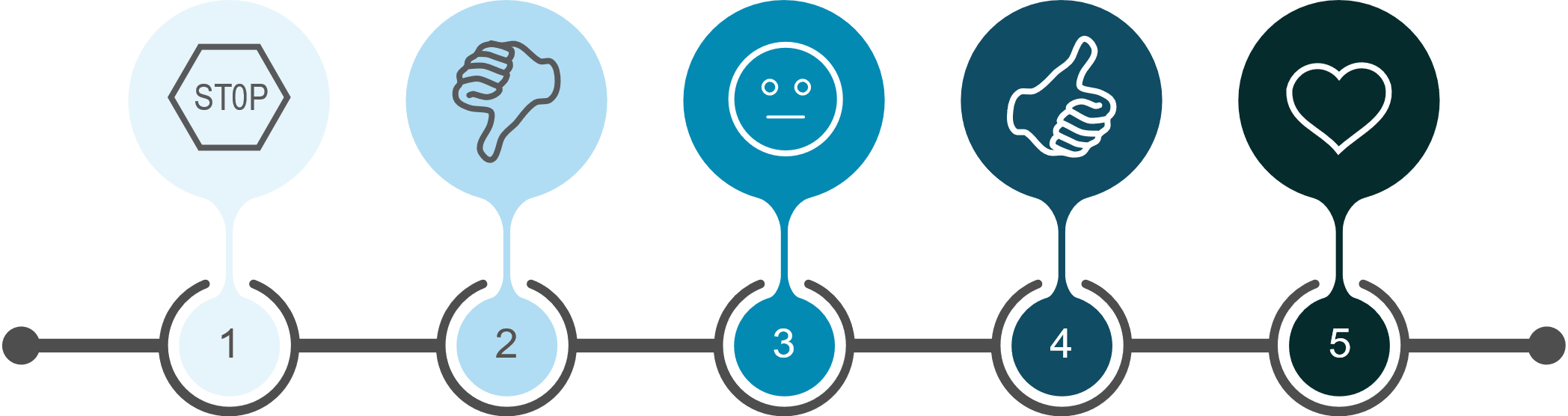 Serious Objection
No way,no how!
Neutral
I could go either way.
Endorse
I love it!
Not Comfortable
I can livewith the plan.
Endorse
With
Reservation
I like it.
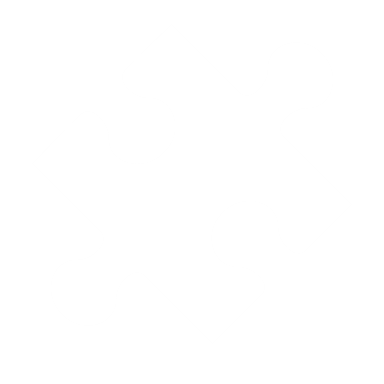 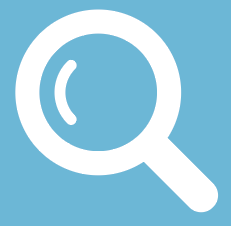 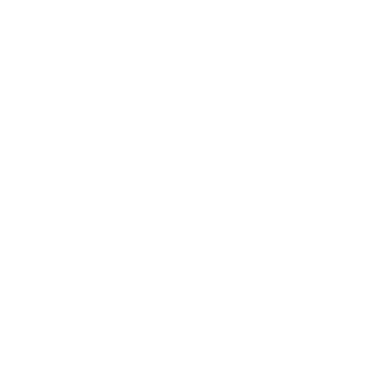 Examplesare not all-inclusive lists.
Be aware of:
AND
OR
Read to the period.
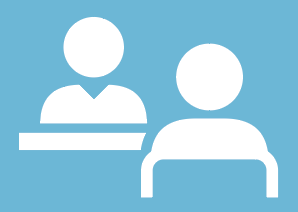 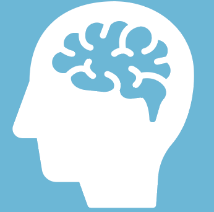 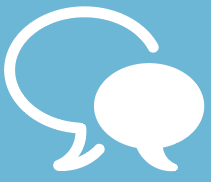 “Unasked” is different from “unknown.”
When unsure,ask others.
Use professional judgment and common sense.